Božidar ProsenjakObitelj
Kad bi stekao svu
mudrost
i sve znanje,
Ta fotografija korisnika Nepoznat autor: licenca CC BY-NC-ND
Sve bogatstvo
i moć,
Ta fotografija korisnika Nepoznat autor: licenca CC BY-SA
Svu čast
i uživanje,
Ta fotografija korisnika Nepoznat autor: licenca CC BY-SA
Još uvijek bi imao manje
od onoga 
kome je obitelj 
u srcu jedino imanje.
Ta fotografija korisnika Nepoznat autor: licenca CC BY-SA-NC
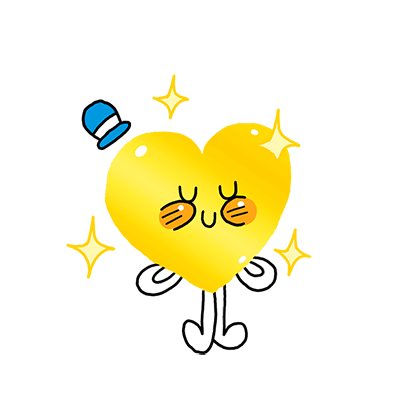 Lijep pozdrav!Tea Sever